MIRS2301
チームメンバー
PM　曽我翔平　　TL　小野颯斗
石川涼之佑　薄木暁　古賀裕太　武田巧達　田中康太郎　山本弥生
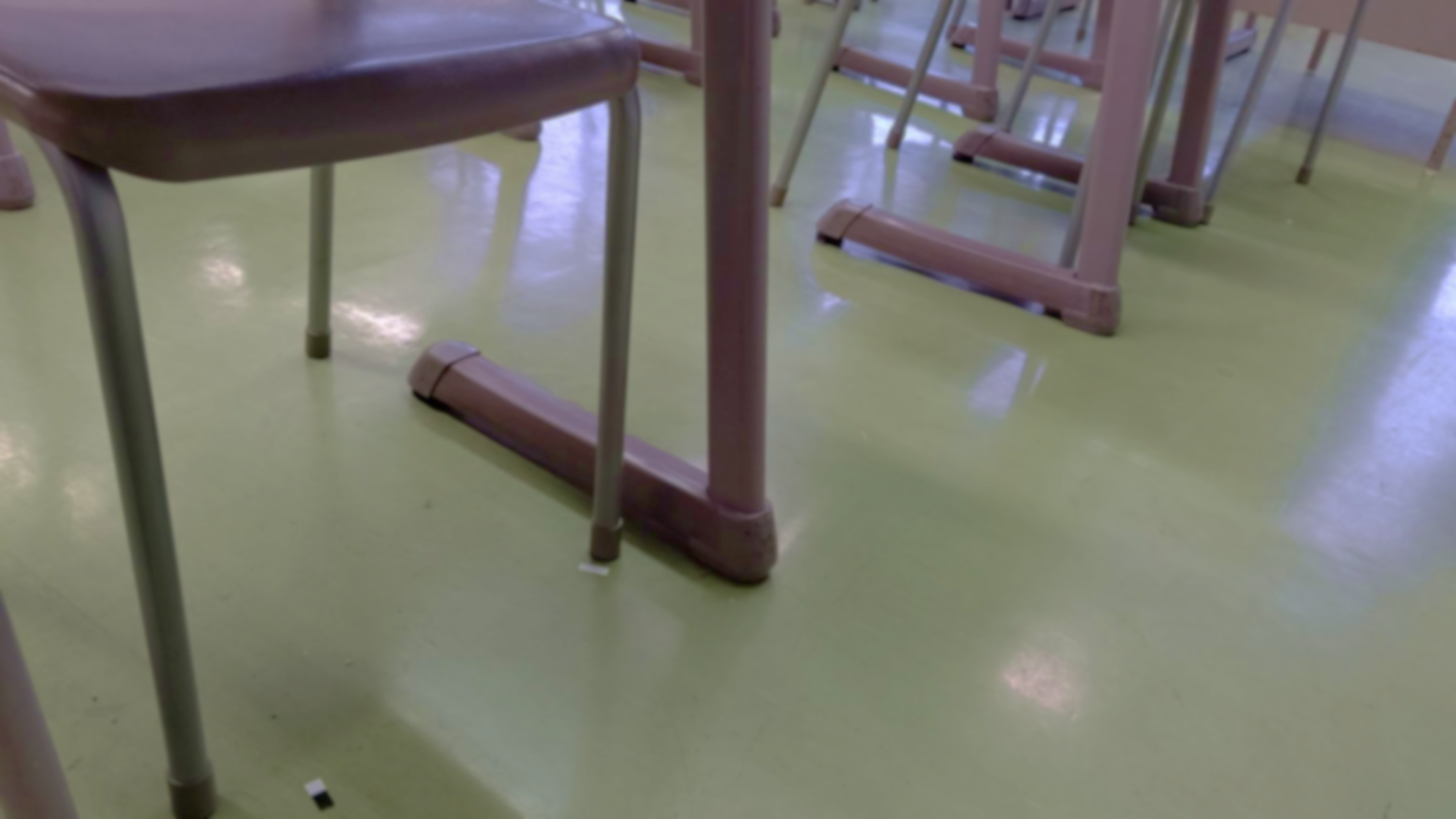 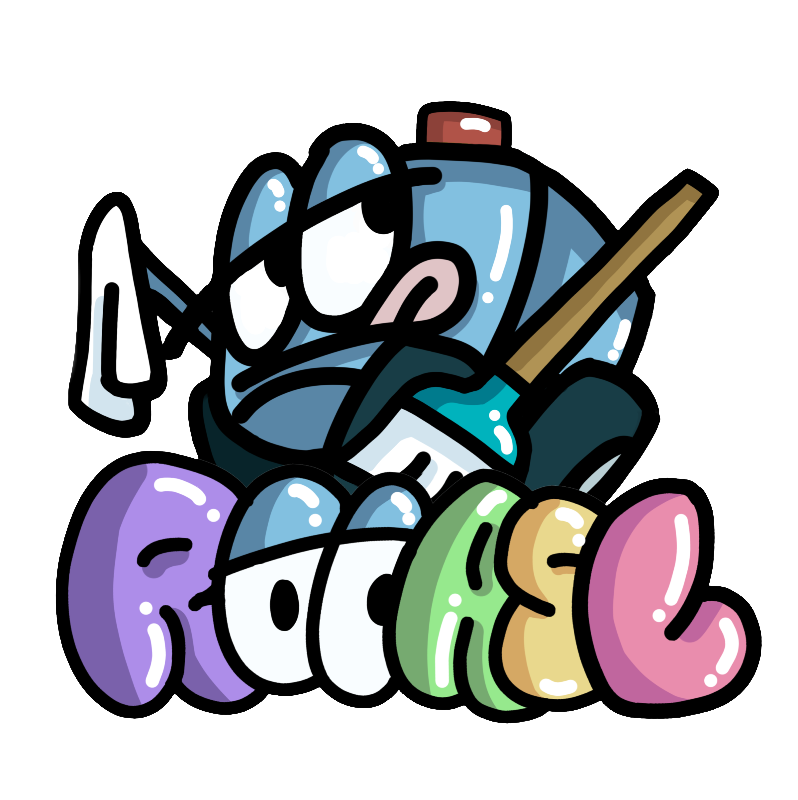 ROCASL
INTRODUCTION
ROBOT CLEAN AROUND SCHOOL
ROCASL
INTRODUCTION
きれいな教室で快適な学校生活を
BACKGROUND -背景-
BACKGROUND
・学生のアレルギー状況
・教室の掃除状況
BACKGROUND
・学生のアレルギー状況
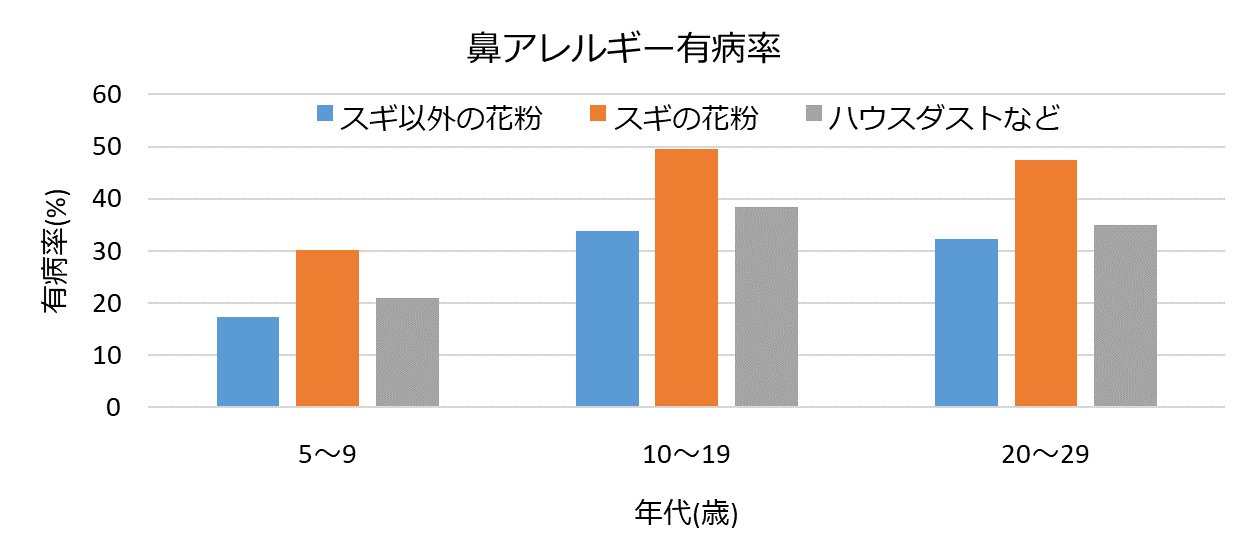 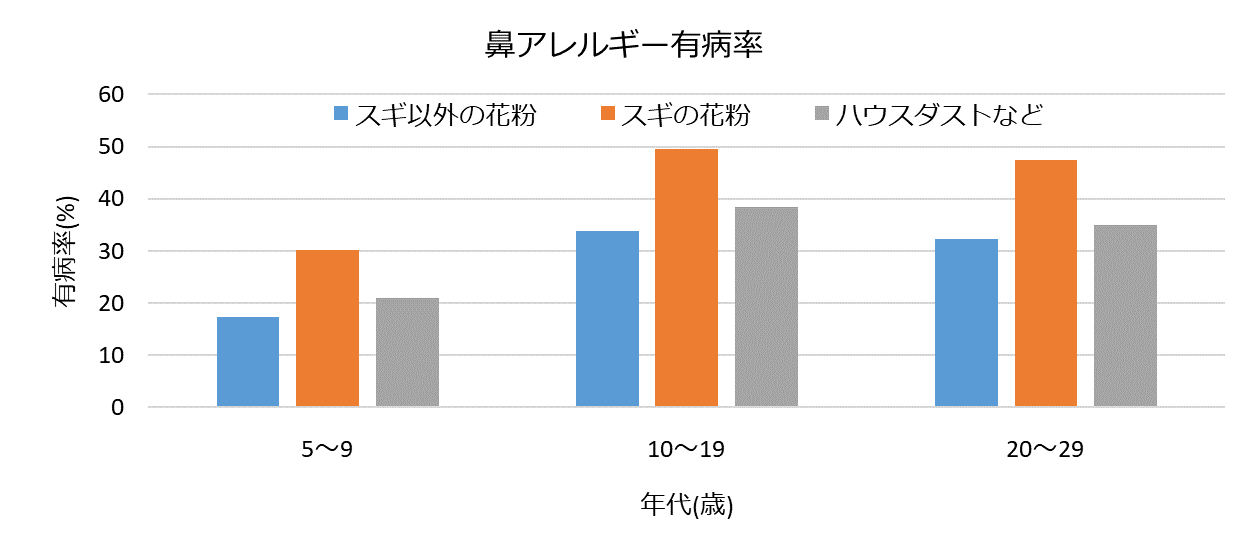 出典　2023年鼻アレルギー診療ガイドラインより
BACKGROUND
・学生のアレルギー状況
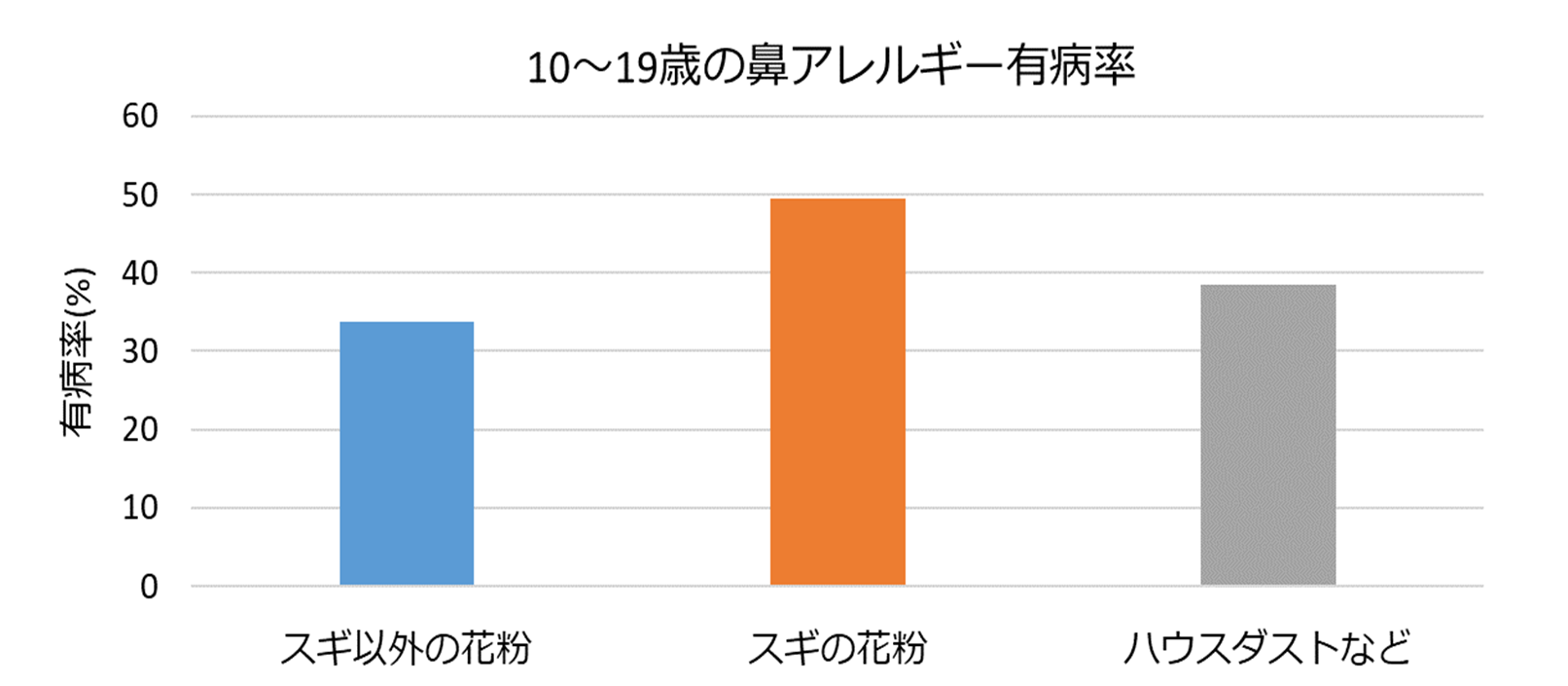 出典　2023年鼻アレルギー診療ガイドラインより
BACKGROUND
・学生のアレルギー状況
学生の2人に1人は
アレルギー症状に苦しんでいる
BACKGROUND
花粉の発生源について
BACKGROUND
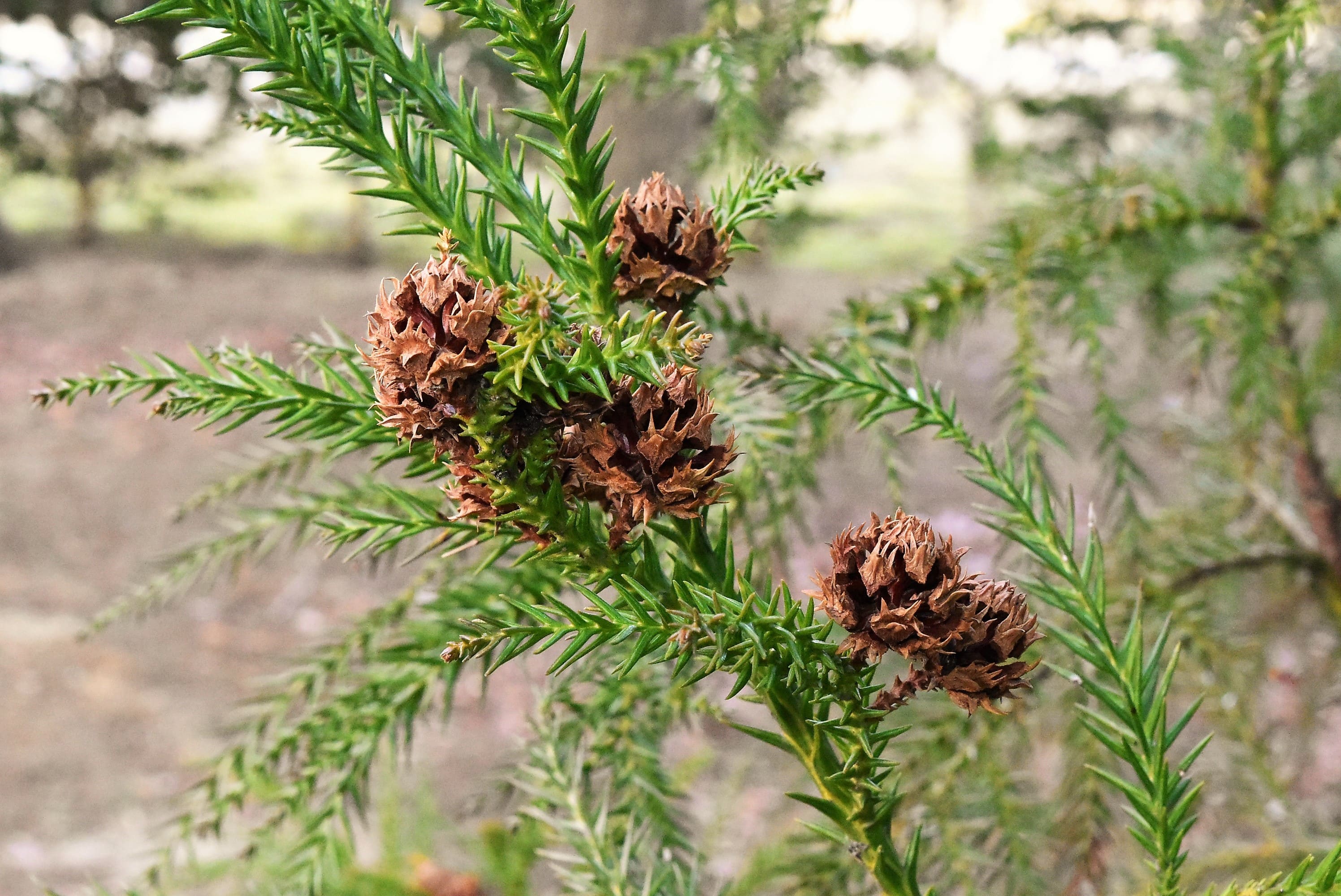 花粉の発生源
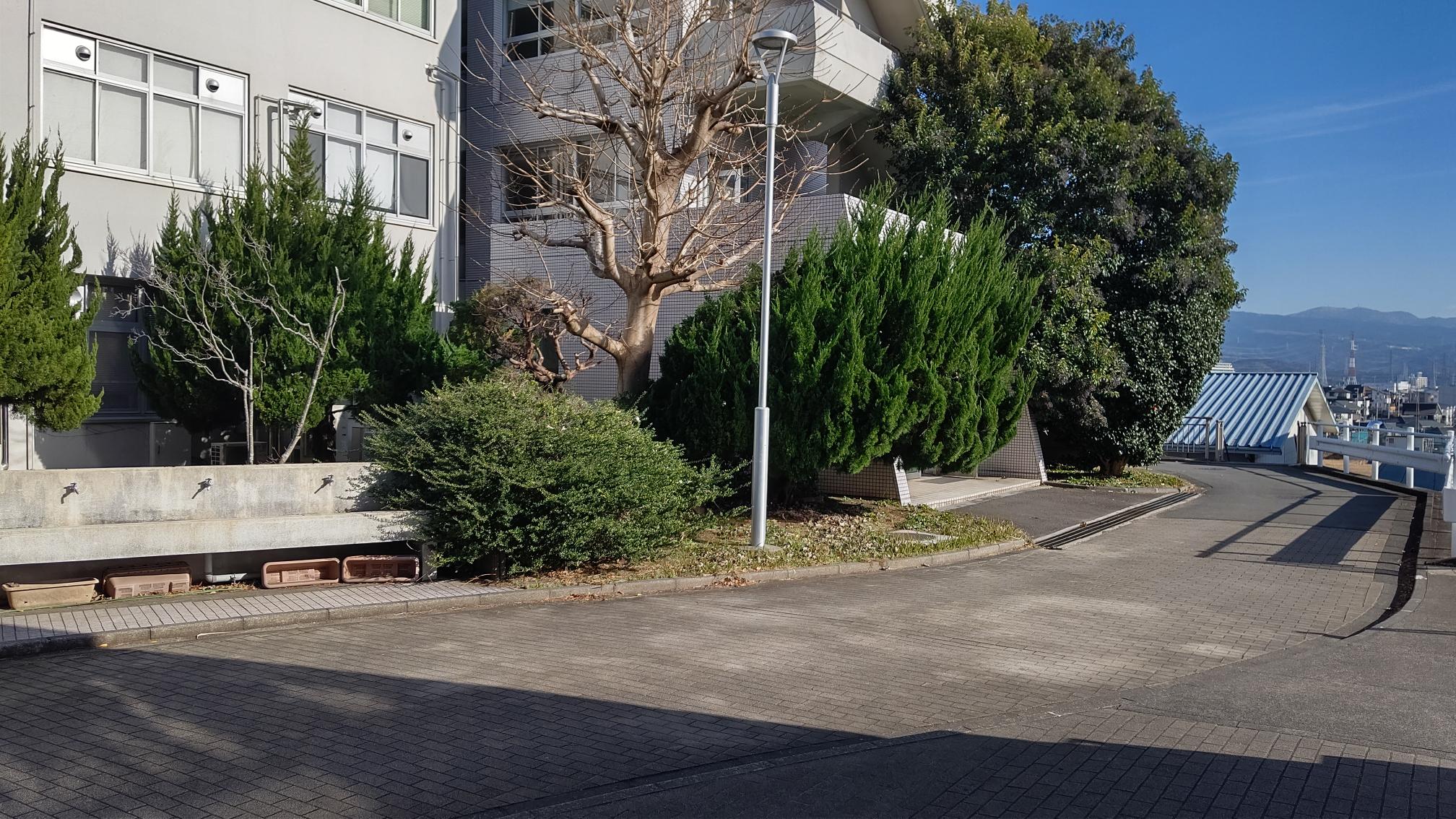 杉の木
学校内の木
BACKGROUND
学校生活の中で
アレルギー被害をゼロにすることは難しい
BACKGROUND
せめて教室では
快適な生活をしたい
BACKGROUND
教室で快適に過ごすために
必要なことは何か？
BACKGROUND
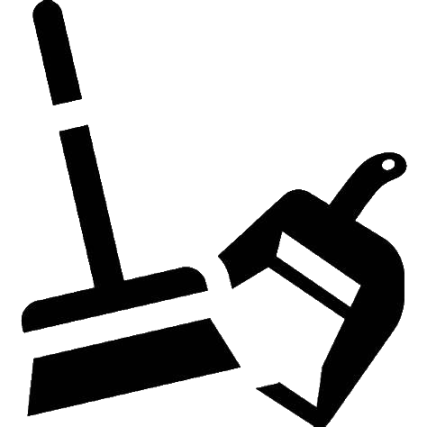 掃除です！
BACKGROUND
今の教室の状況を聞いてみます
BACKGROUND
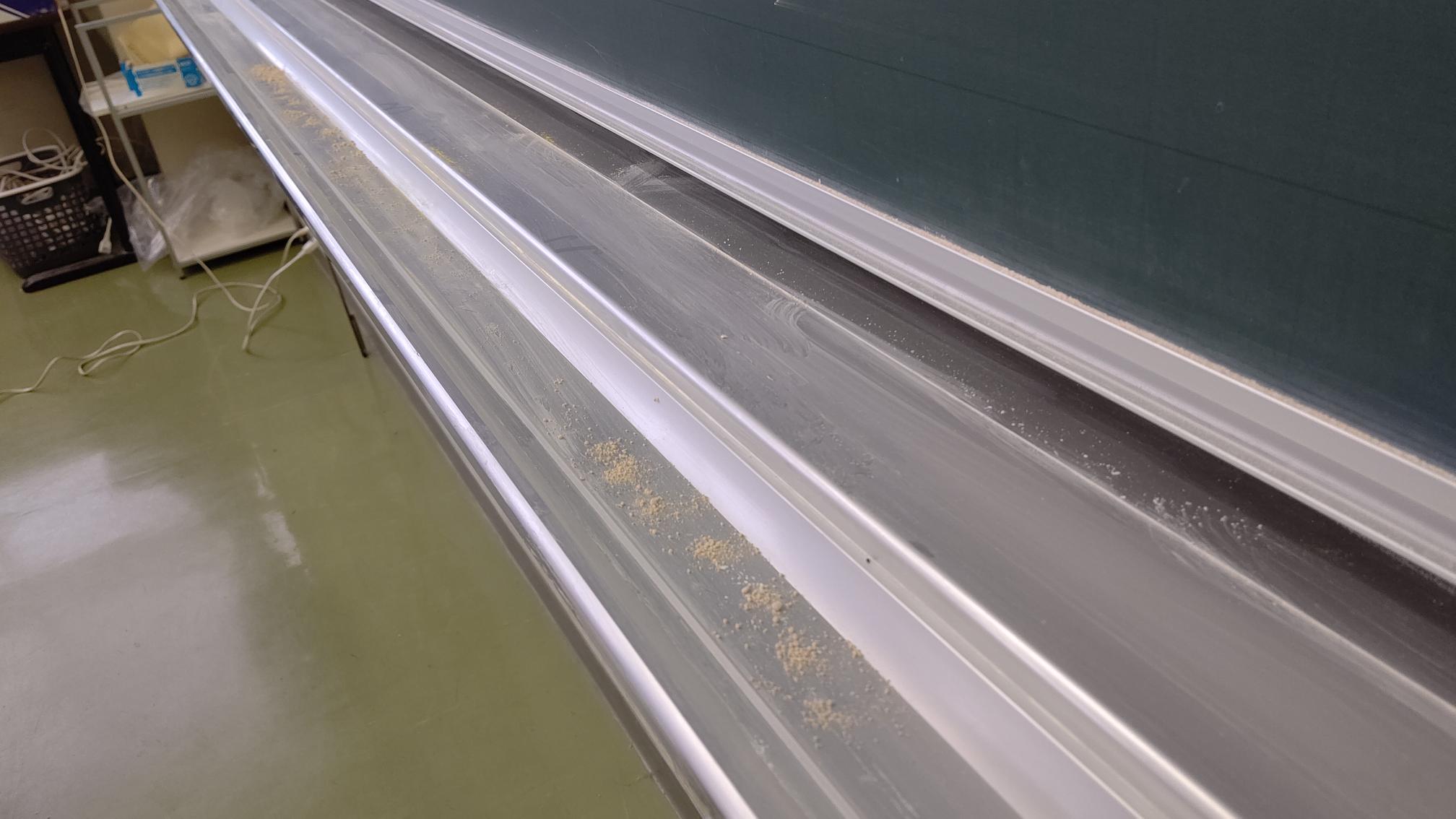 黒板レーンの写真
・教室の掃除状況
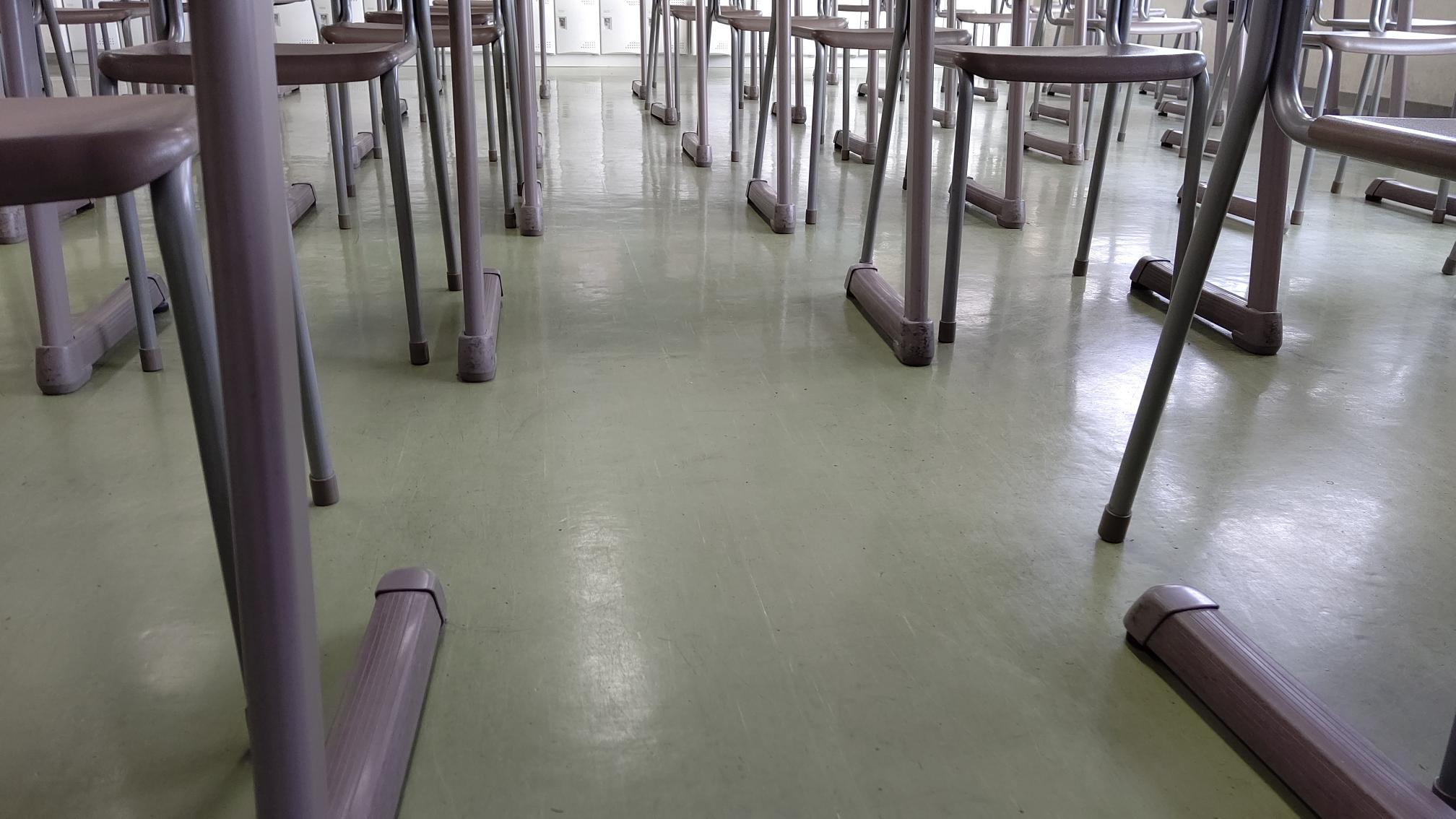 教室の写真
BACKGROUND
・教室の掃除状況
教室特有の場所は特に
掃除が不十分である
BACKGROUND
・学生のアレルギー症状の改善
・教室特有の掃除場所
BACKGROUND
この二つの課題を解決する
ロボットをつくろう
PROJECT　–機体紹介-
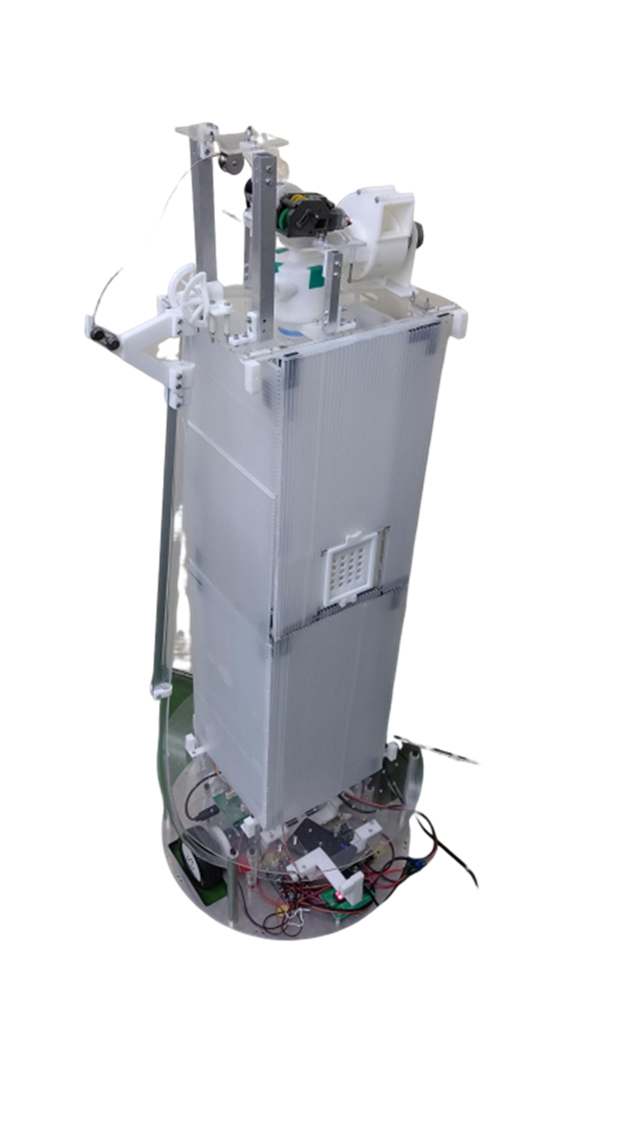 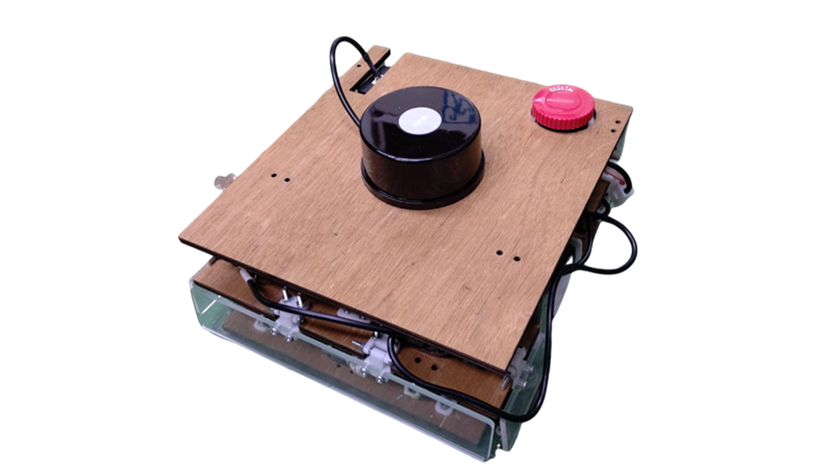 PROJECT
動画で紹介
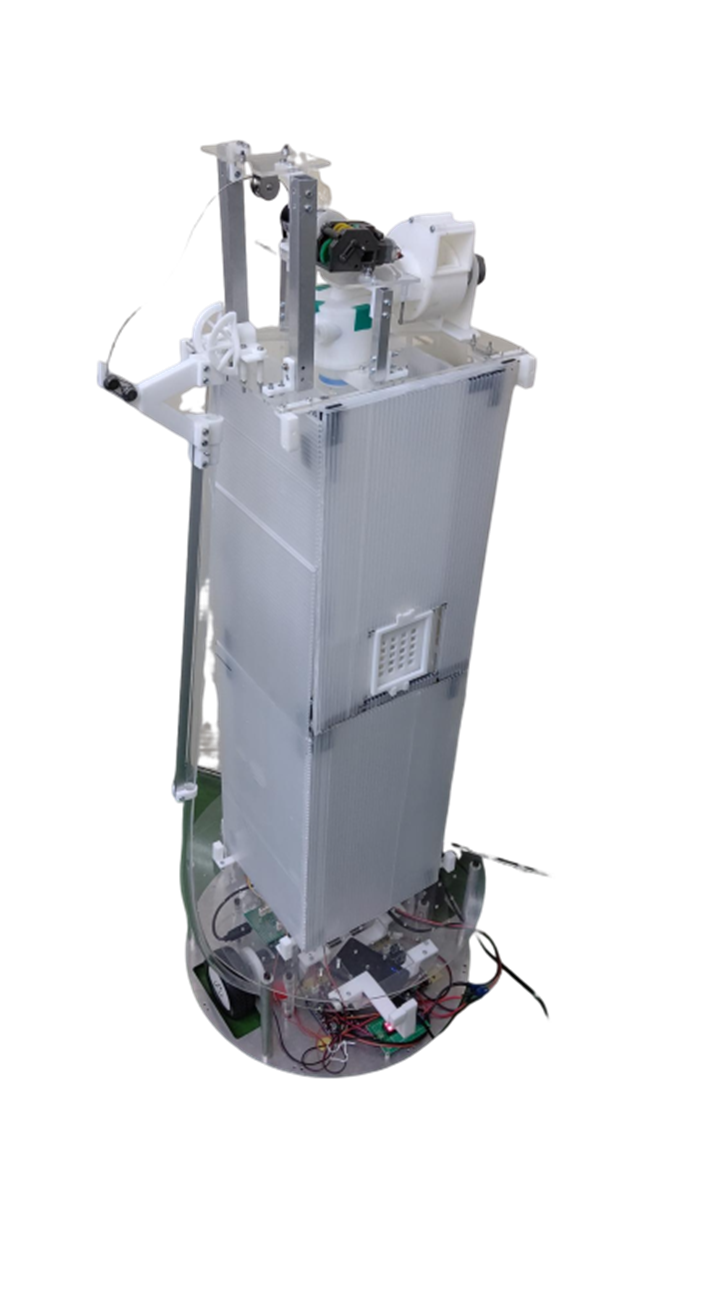 PROJECT
ROCASLは
自律型教室掃除ロボット
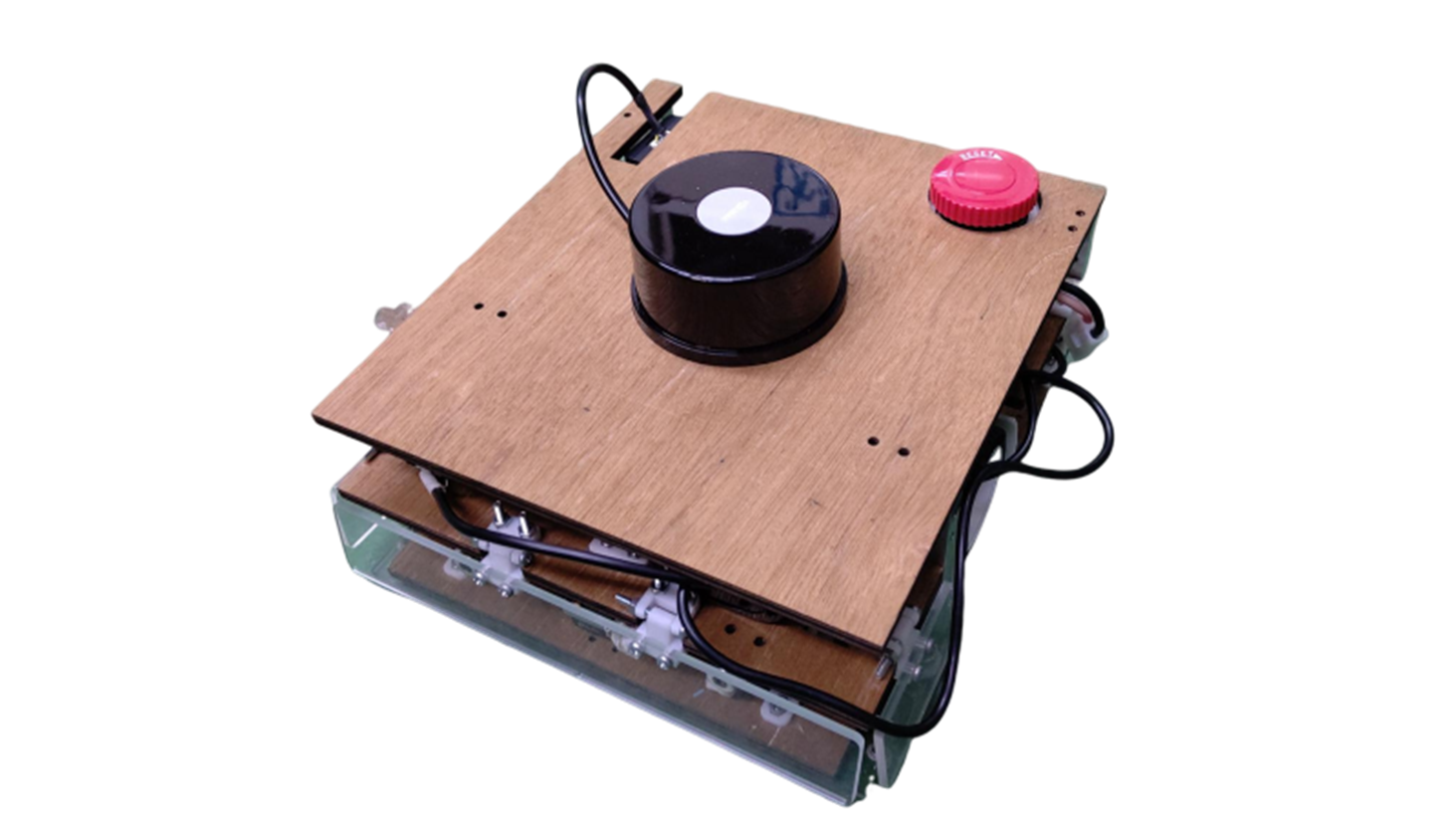 親機
子機
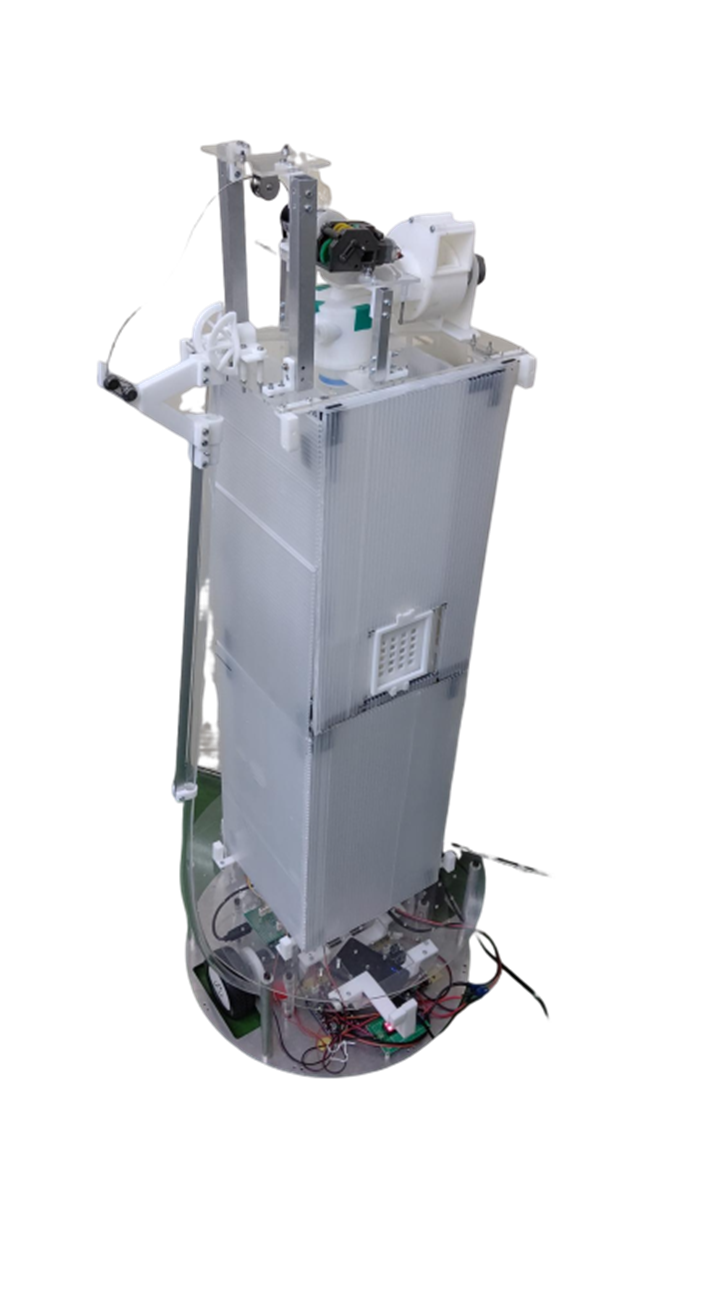 PROJECT
・ROCASLの特徴
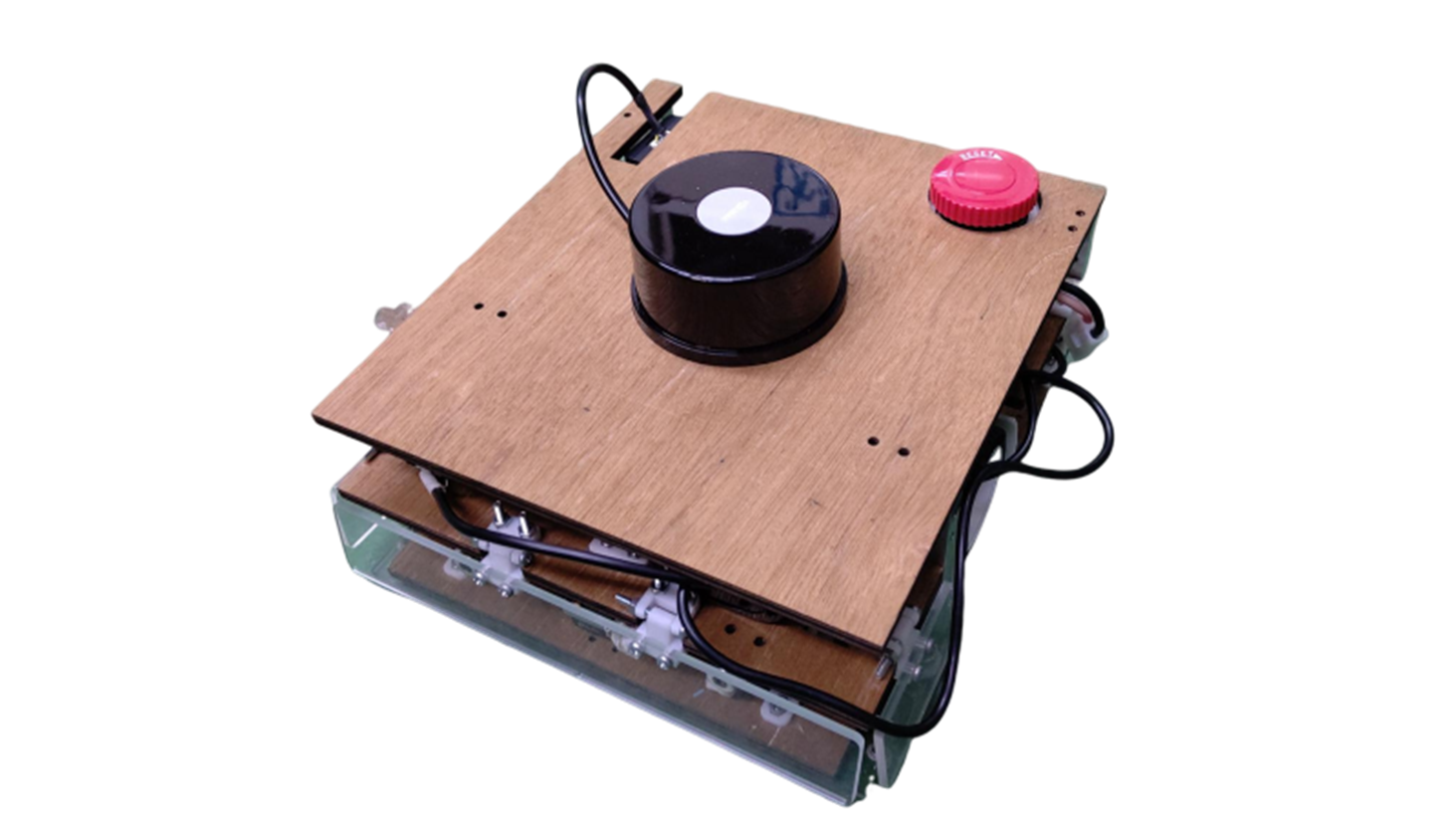 親機と子機が存在する
親機
子機
PROJECT
・ROCASLの特徴
親機と子機が連動して稼働する
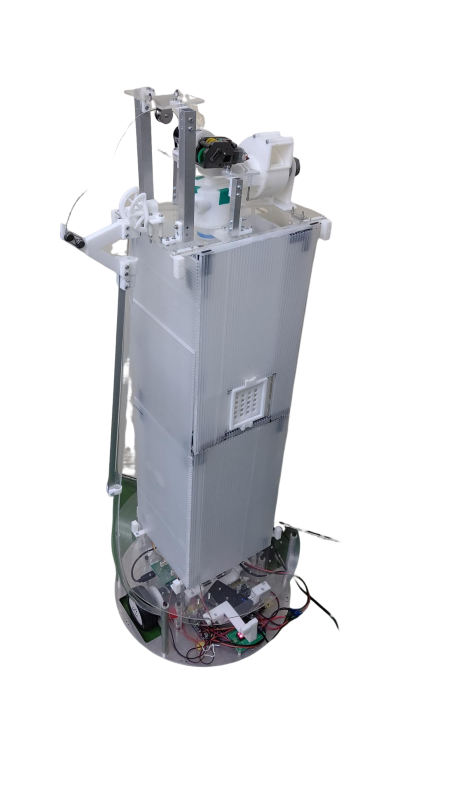 PROJECT
・親機紹介
サイクロン機構を搭載した
最強の掃除機！！
PROJECT
・親機機能
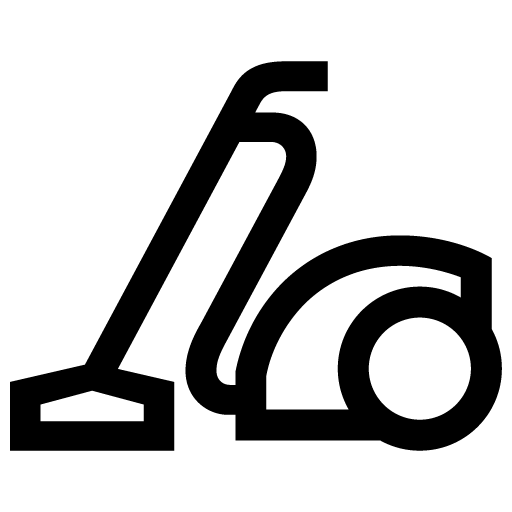 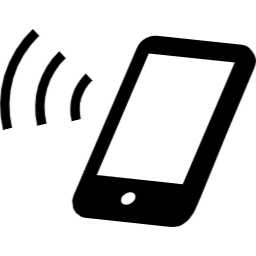 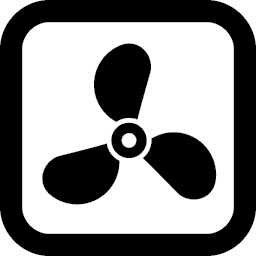 空気清浄
時間設定
吸引機
PROJECT
・吸引機
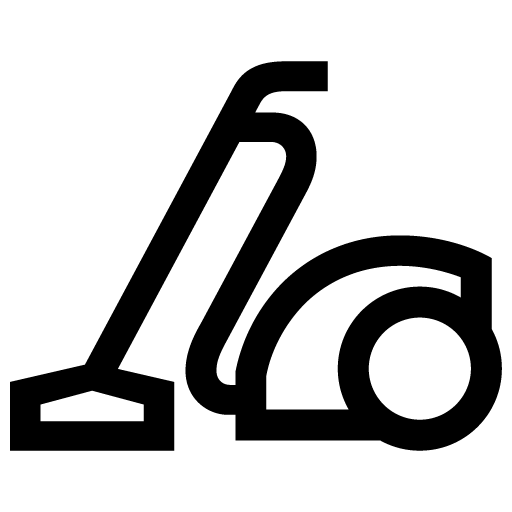 ホースを持ち上げ
チョークの粉を吸引する
PROJECT
PROJECT
・空気清浄
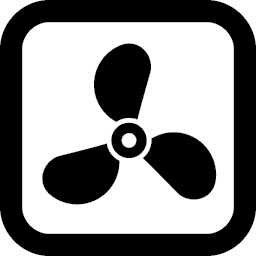 フィルタとファンを内蔵し
空気中のちりを吸引する
PROJECT
・時間設定
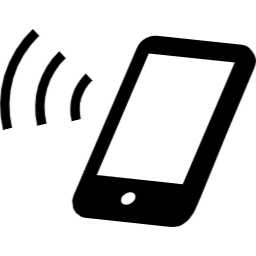 LINEを通して
時間設定が可能
PROJECT
PROJECT
・子機紹介
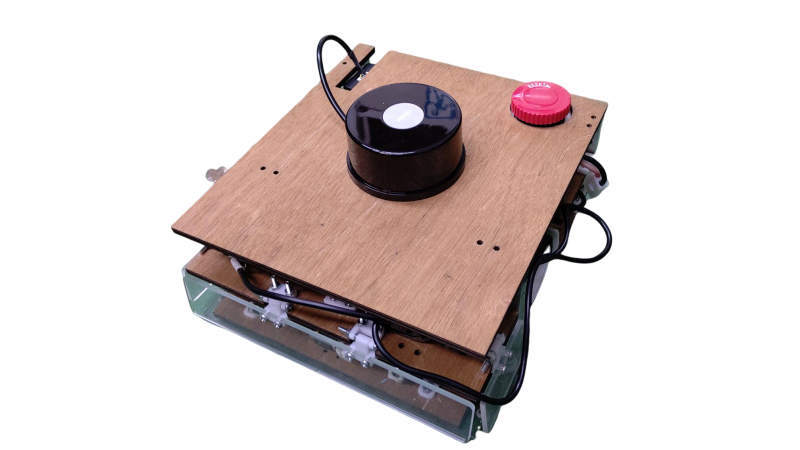 ライダーによって
正確な自律走行が可能！！
PROJECT
・子機機能
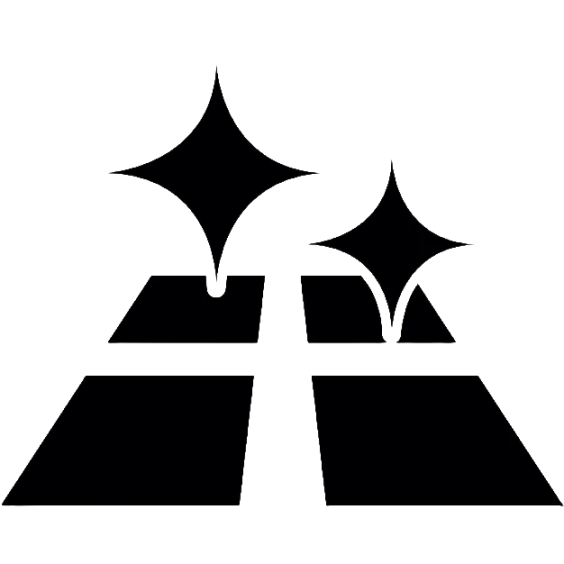 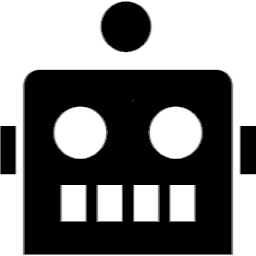 自律走行
床清掃
PROJECT
・自律走行
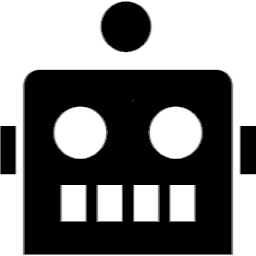 マッピングをして
自己位置を推定する
PROJECT
・床清掃
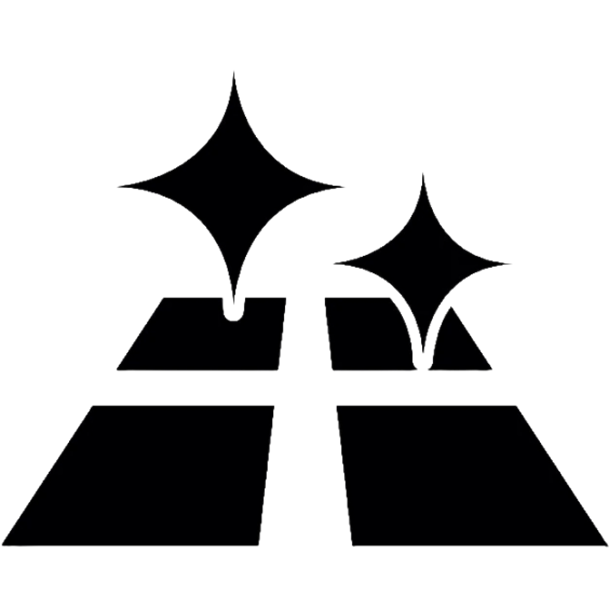 自律走行をすると共に
床を拭き掃除する
PROJECT
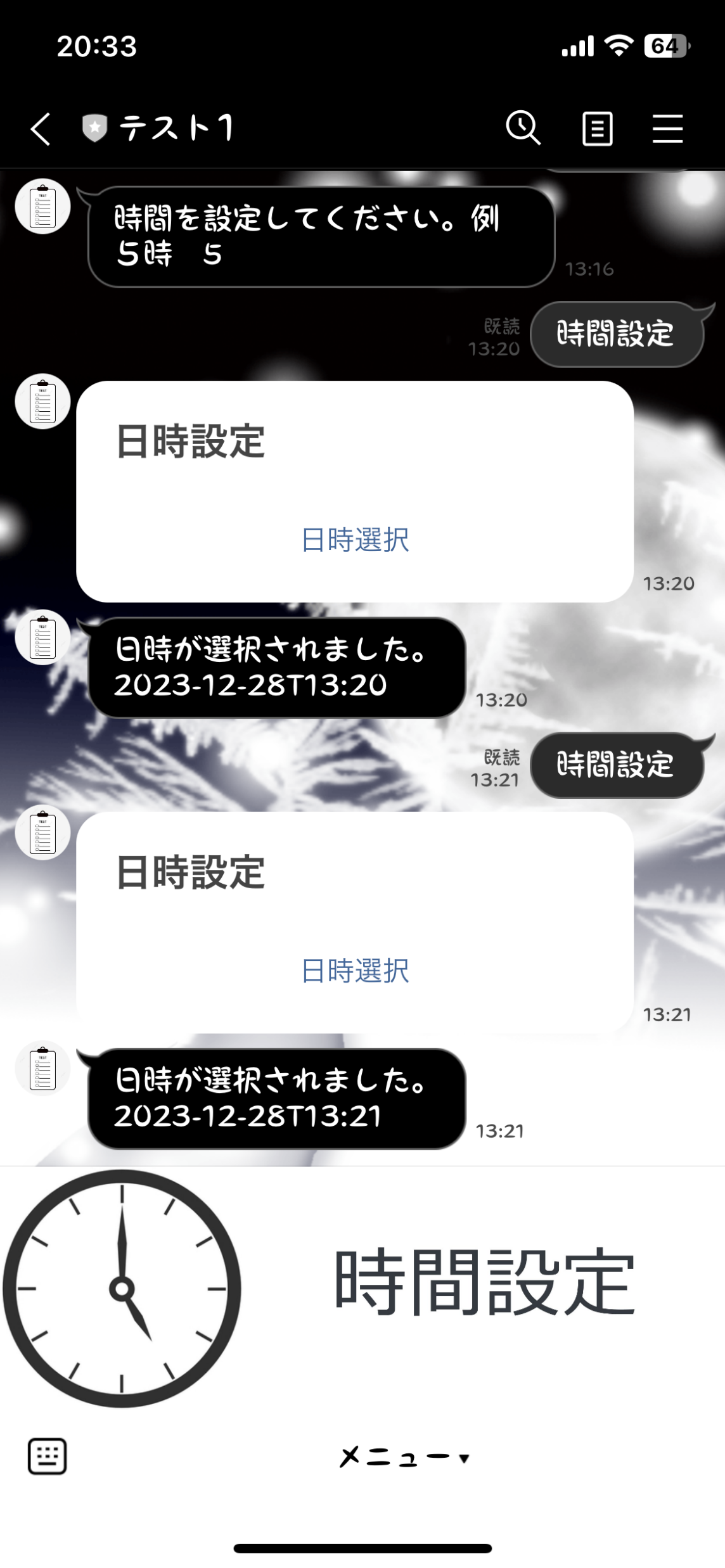 PROJECT
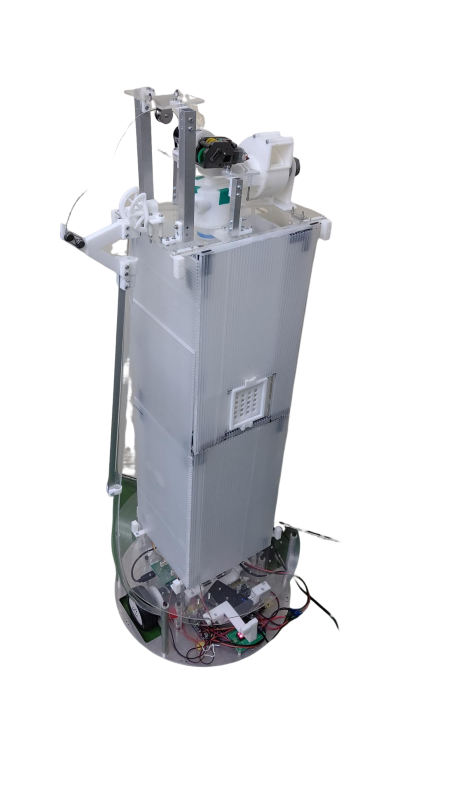 LINEで掃除時間を決定する
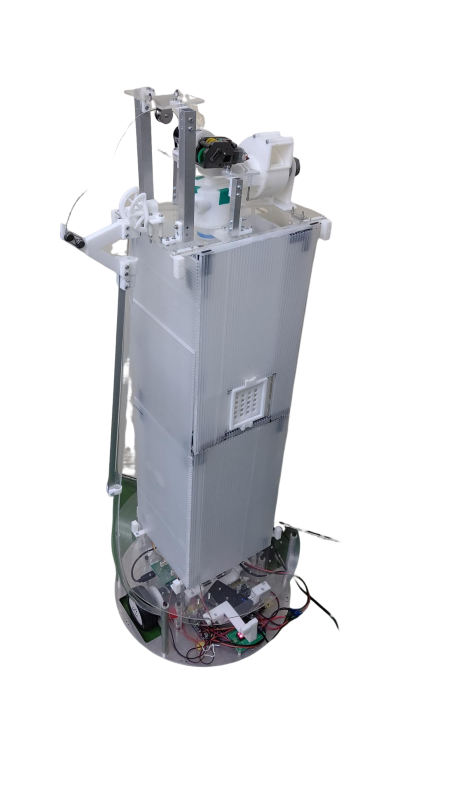 PROJECT
掃除開始を子機に伝える
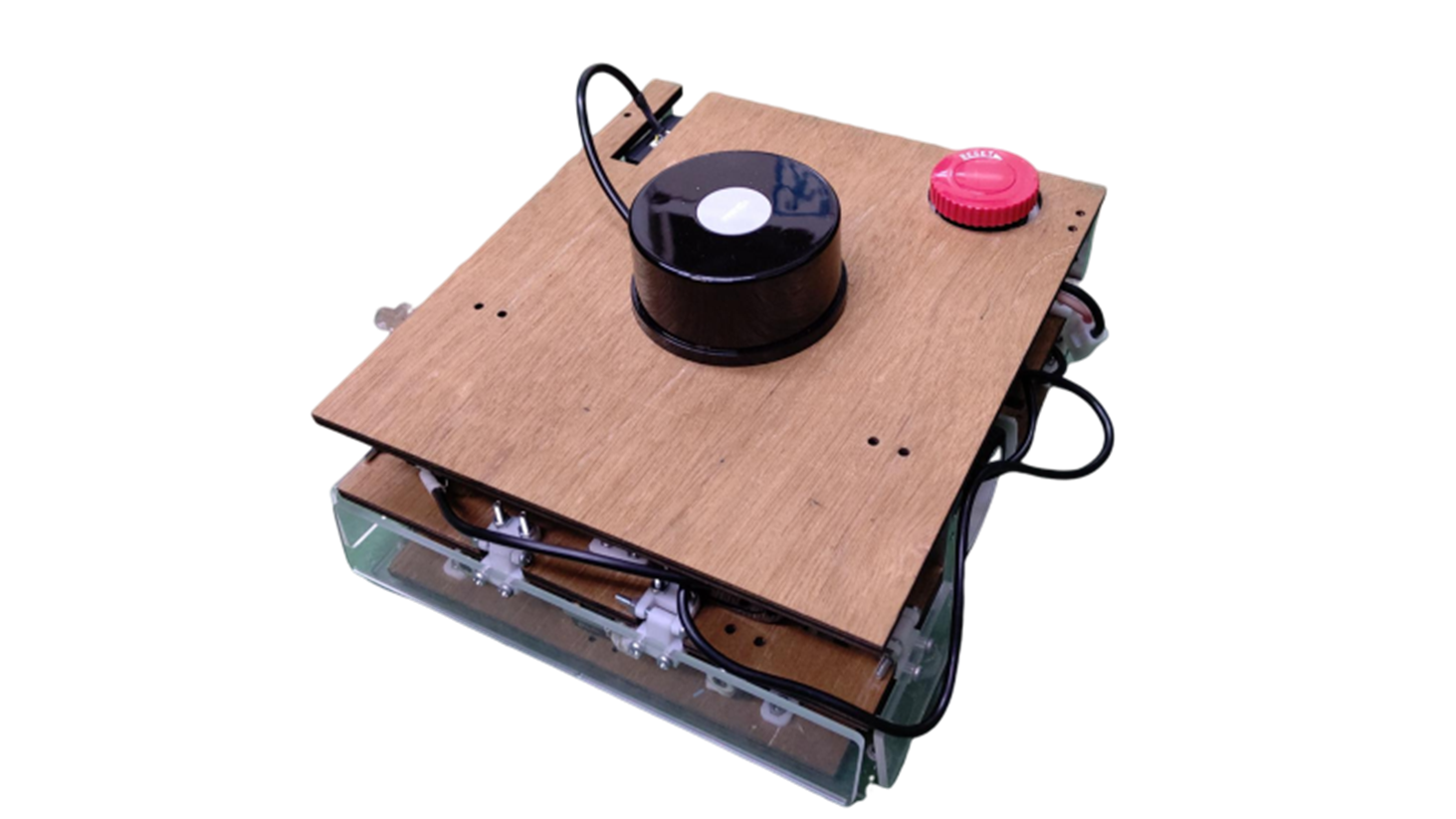 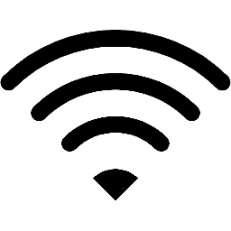 PROJECT
親機の時間設定により
選んだ時間に掃除が出来る
PROJECT
子機の自律走行と水拭きで
人がいないときでも掃除ができる
PROJECT
朝からキレイな教室で過ごせる
TOWARD SOCIETY　
–社会実装に向けて-
TOWARD SOCIETY
機体を実際の教室にて稼働させます
TOWARD SOCIETY
・実証実験　(親機と子機)
場所　講義棟1階　E4教室
日付　1月　17、19、22日
時間　8:00～8:40　　16:30～17：00
TOWARD SOCIETY
・実証実験　(親機のみ)
場所　電子制御工学科棟2階　D2教室
日付　1月　16、18日
時間　12:15～12:50
TOWARD SOCIETY
詳細はMIRS2301ブースへ
終わり
ぜひブースにお越しください